WPA/WPA2
Unit: 5
Wireless
WPA: A New Hope
Wi-Fi Protected Access
“WEP is terrible, let’s find a good alternative”
Came about in 2003
What made WEP bad?
Haters Gonna Hate
WEP’s problems:
Key Size
The key is too small
Most of the key is static -> user entered portion
Fixed size
Not much for generating dynamic keys
Reuse of keys
Encryption is based on user key
We then all use that key
Things to improve
Make keys bigger
Change keys more often
Don’t fix the size
Don’t force it to be hex
TKIP
Temporal Key Integrity Protocol
Wild idea: change the key used for encryption!
TKIP does this per-packet
A new 128-bit key is generated for each packet
Therefore: not any longer than WEP
But it changes
Purpose: fix WEP security via a firmware update
Authentication?
More complicated process
Creates a pairwise master key (PMK)
Computed from PSK and SSID
Client uses PMK, encrypts exchange of temporary key
Called pairwise transient key (PTK)
Keys changed every time a client connects
Therefore: you and I can’t see each other’s traffic
Auth/Encryption
The final keys are generated from:
PMK
Client generated random number
AP generated random number
MAC address of client + AP
Pretty good key
Good key?
Lots of info go into the key
Cracking it is still possible- mostly brute force
Still using RC4
Problem with WPA
Still ends up with relatively small key (128-bit)
TKIP is good, not awesome
What’s better?
WPA2
WPA2
WPA brings in TKIP, pretty good
Cracking is (mostly) brute force
TKIP’s flaws aren’t that exploitable -> It’s RC4 that is

Even better: AES
Advanced Encryption Standard
Really good encryption!
Brutal on crappy CPU’s
So, the problem with WEP -> WPA transition?
The hardware was “not ideal
WPA2 -> The better choice!
CPU’s are much cheaper now
WPA2 give us the option:
TKIP 
AES

WPA/WPA2 (especially WPA2)
Really only brute force methods work
What we need?
We need to passively listen
Specifically:
Clients joiining/leaving the network
You can be very stealthy with this
As in: impossible to detect
WEP -> detectable, sort of

What do you need? Airmon & airodump!
Sniffing
Fire up airmon
airodump-ng
--channel
--bssid
--write
mon0
Minimum frames may be needed
We don’t feel like waiting too long


aireplay-ng –deauth 10 –a BSSID –c CLIENT mon0
Cows are cool
coWPAtty
Fairly fast/efficient WPA cracker
One WPA/WPA2 biggie: keys are hashed 4096 times
We’ll want to use a wordlist
cowpatty –f <wordlist> -s SSID –r captureFile
Check /usr/share/wordlists/fasttrack.txt
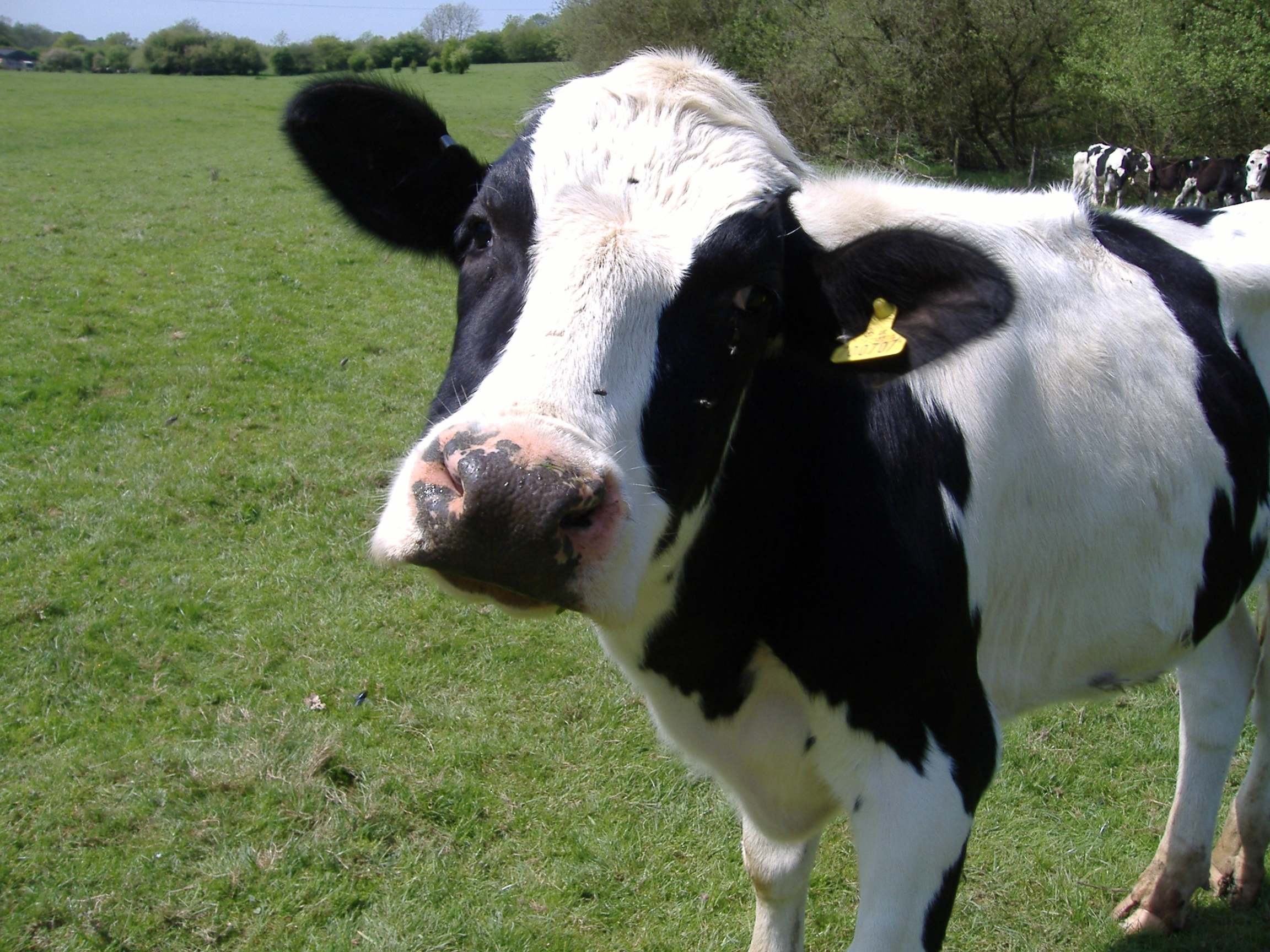